Essential Actions for HIV Prevention Research to Rollout 2014/15
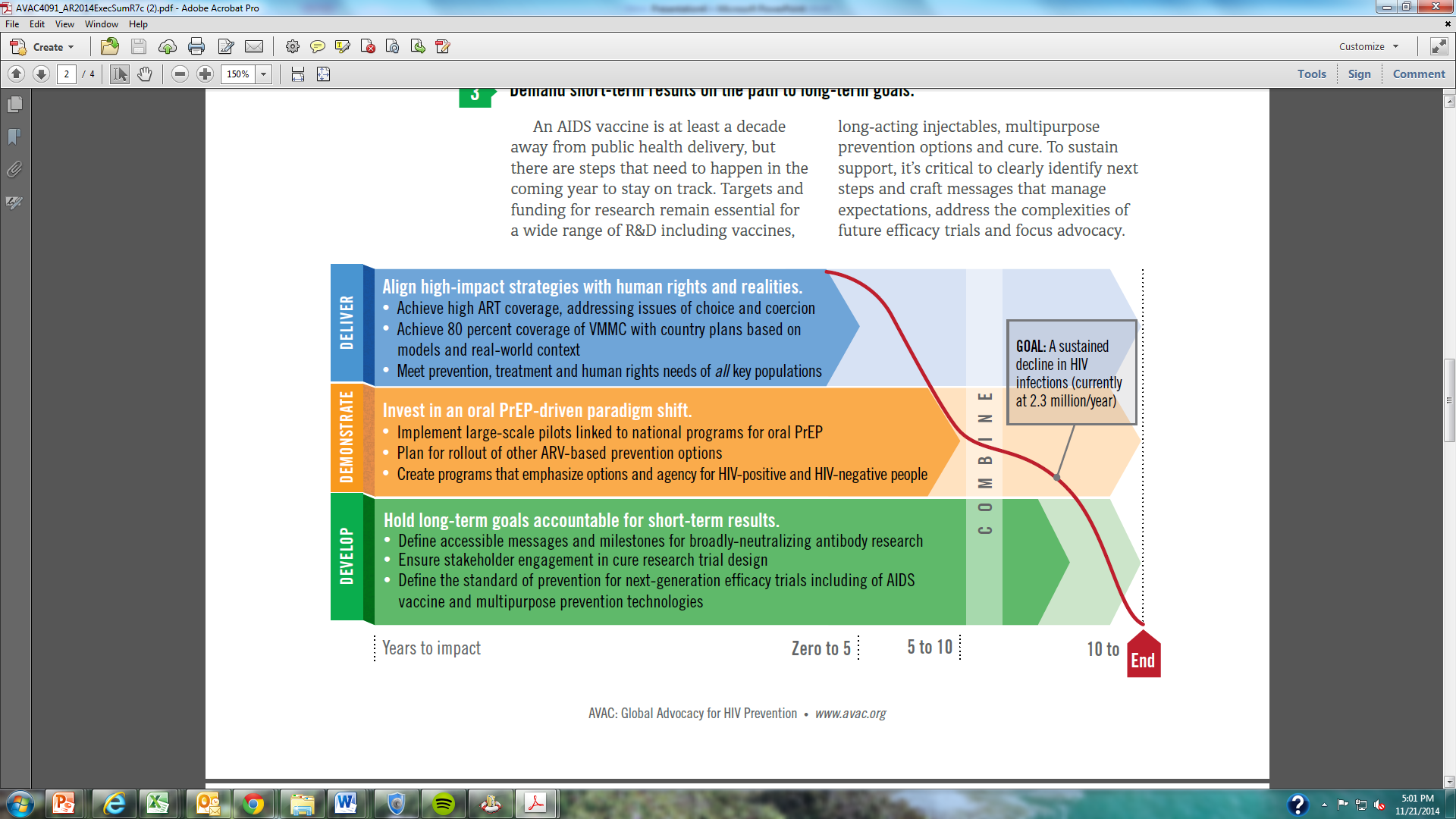